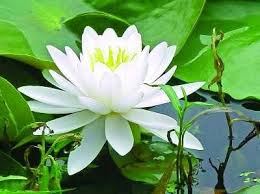 সবাইকে ফুলের শুভেচ্ছা
নামঃ মোহাম্মদ ওছমান বেগ
সহকারী শিক্ষক,
বুড়িচং হাজী ফজর আলী উচ্চ বিদ্যালয়,বুড়িচং ,কুমিল্লা
মোবাইল-০১৮১৫৪০১৫৭৫
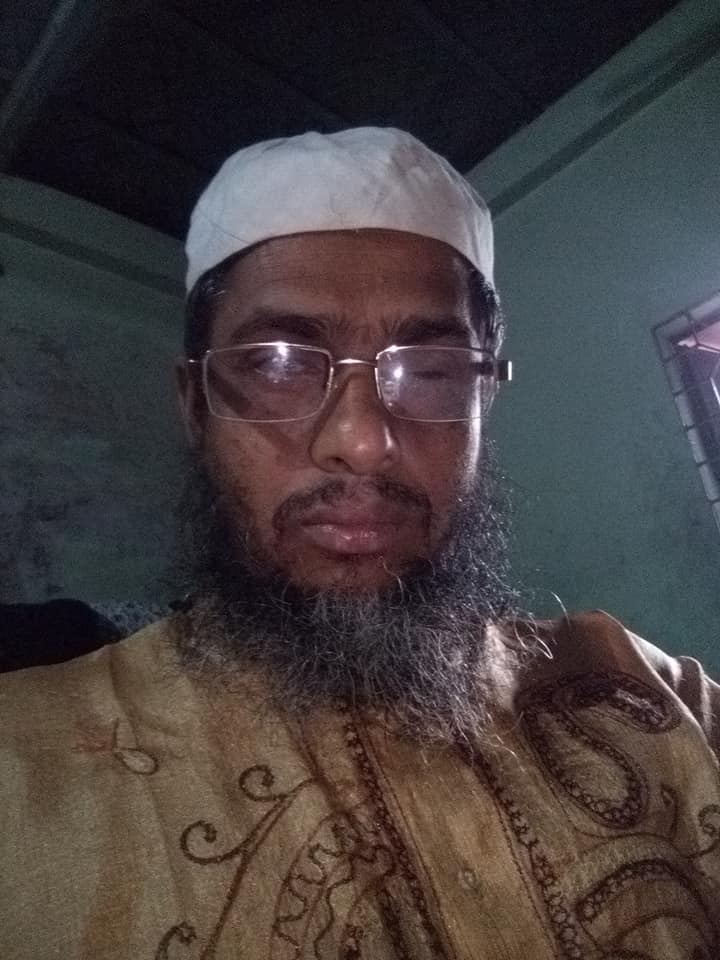 শ্রেনিঃ ষষ্ঠ
বিষয়ঃ ইসলাম ও নৈতিক শিক্ষা
অধ্যায়ঃ দ্বিতীয়,পাঠঃ১২
পাঠশিরোনামঃ সিজদায়ে তিলাওয়াত
সময়ঃ ৫০ মিনিট
তারিখ-২৭/১০/২০১৯
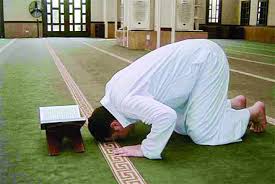 সিজদায়ে তিলাওয়াত
শিখন ফল
তিলাওয়াতে সিজদা কী বলতে পারবে
সিজদায়ে তিলাওয়াতের শর্তগুলো বর্ননা করতে পারবে
সিজদায়ে তিলাওয়াতের স্থানগুলো উল্লেখ করতে পারবে
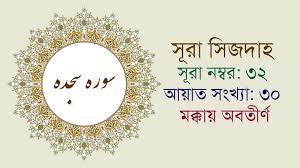 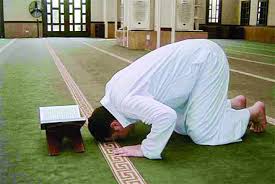 একক কাজ
সিজদায়ে তিলাওয়াত কী
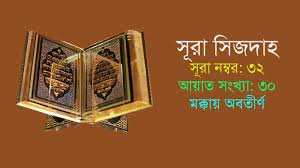 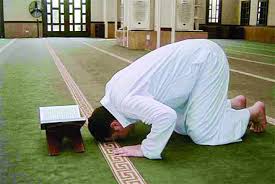 সিজদায়ের তিয়াওয়াতের নিয়ত কর
পবিত্র হওয়া
সতর ঢাকা
কিবলা মূখী হওয়া
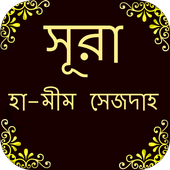 জোড়ায় কাজ
সিজদায়ে তিলাওয়াতের শর্তগুলো বর্ননা কর
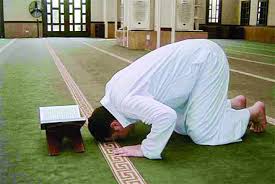 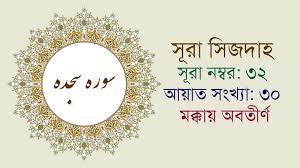 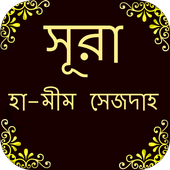 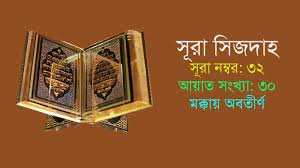 দলগত কাজ
সিজদায়ের তিলাওয়াতের স্থানগুলো উল্লেখ কর
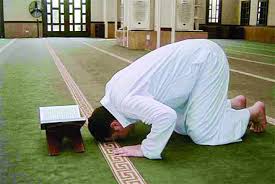 মূল্যায়ন
সিজদায়ে তিলাওয়াত কি
সিজদায়ে তিলাওয়াতের শর্ত কয়টি
তাশাহুদ ও সালাম ফিরাতে হয় কি
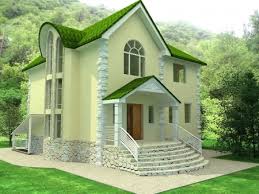 বাড়ির কাজ
সিজদায়ে তিলাওয়াতের নিয়ম লিখ
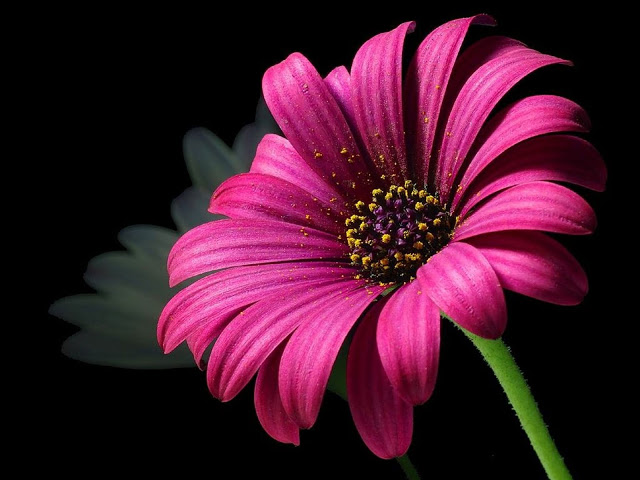 ধন্যবাদ